Tam dalga doğrultucular, köprü tipi tam dalga doğrultucular, tam dalga doğrultucularda ortalama değer
NET 115- Temel Elektronik
Öğr. Gör. Nuri Furkan koçak
Tam dalga doğrultucu
Profestonel ve kaliteli güç kaynaklarının yapımında kullanılır.
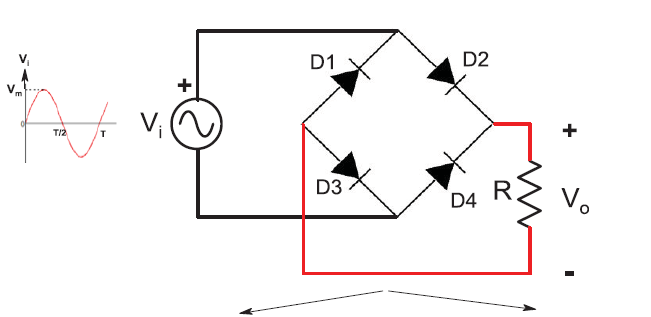 Tam dalga doğrultucu
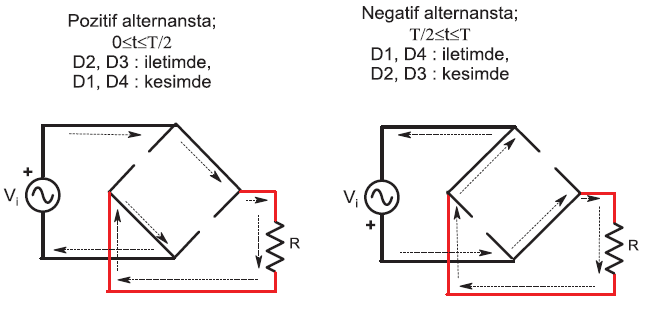 Tam dalga doğrultucu
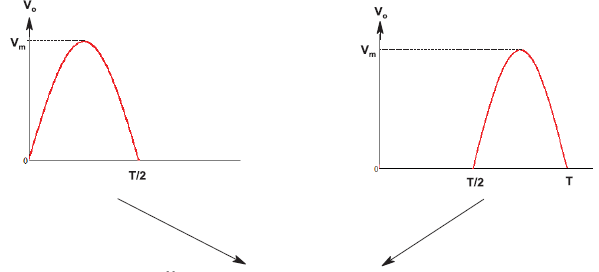 Tam dalga doğrultucu
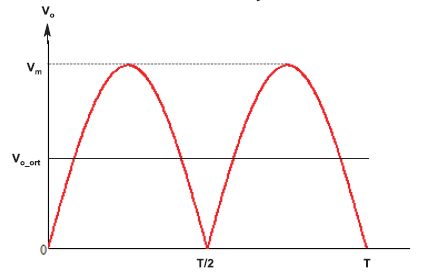 Tam dalga doğrultucularda ortalama değer
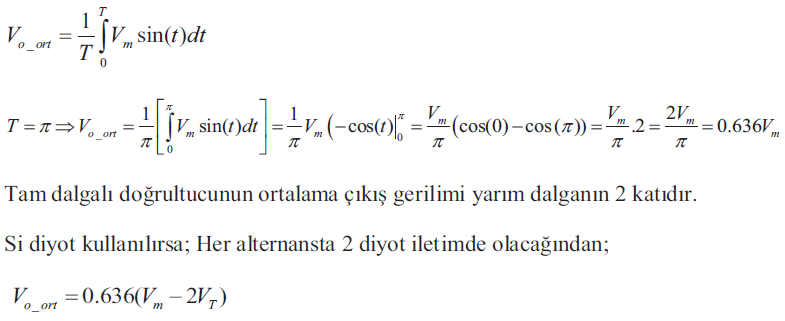 Köprü tipi tam dalga doğrultucular
Dört adet diyotun bir gövde içinde birleştirilmesiyle elde edilmiş olup dört ayağa sahiptirler. Bunlar devreye montajda kolaylık sağlar. Gövde üzerinde sinüsoidal (~) işareti bulunan ayaklar AC giriş uçlarıdır. (+) ve (-) iþareti bulunan ayaklar ise DC çıkış uçlarıdır.
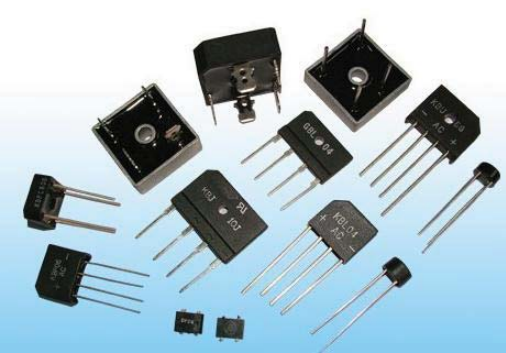 Köprü tipi tam dalga doğrultucular
Köprü tipi doğrultucuların avantajları:
1) İki diyotlu tam dalga doğrultuculara göre daha küçük transformatör kullanılabileceğinden, maliyet, yer, ısınma bakımından avantaj sağlanır.
2) Dört diyot bir gövde üzerinde hazırlandığından montaj kolaylığı olmalıdır.
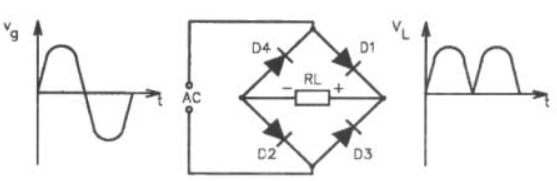 KAYNAKLAR
Dr. Öğr. Üyesi Tarık Erfidan, Kocaeli Üniversitesi, Elektrik Mühendisliği, Elektronik Ders Notu, Kocaeli 2012.
 Elektronik 1, H. S. Selek, Seçkin Yayınları, 2011.